Prefixes
Prefixes are found BEFORE a base word and can change a words’ meaning.
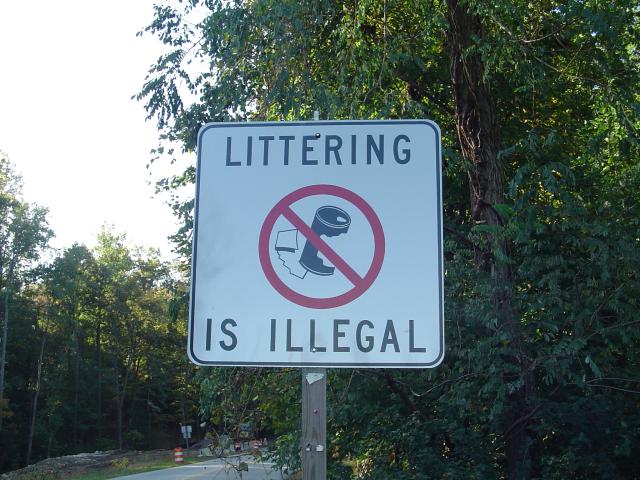 22/24/25/28
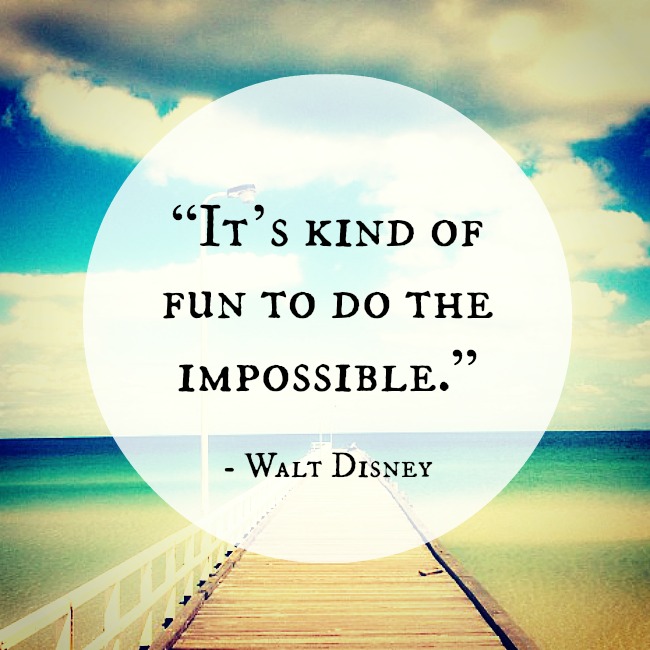 imbalance
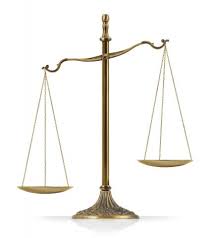 not legal
impossible: not possible
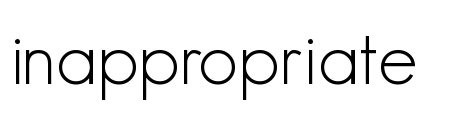 responsible        
	          vs		irresponsible
ig, il, im, in, ir
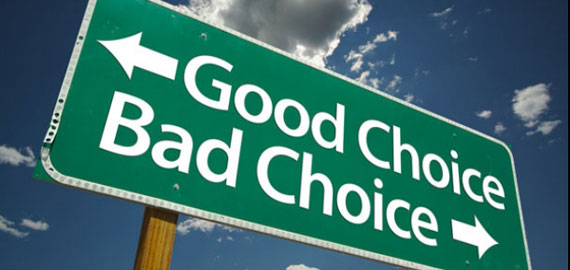 not
without
26
interchange highway
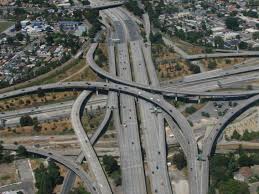 inter-
among

between
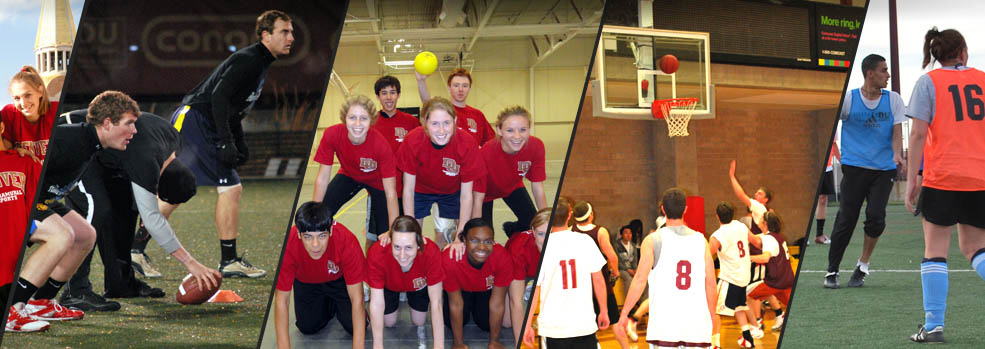 intramural - involving only students at the same school or college:

2.within the walls, boundaries, or enclosing units
27
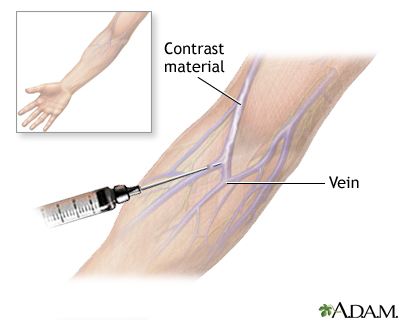 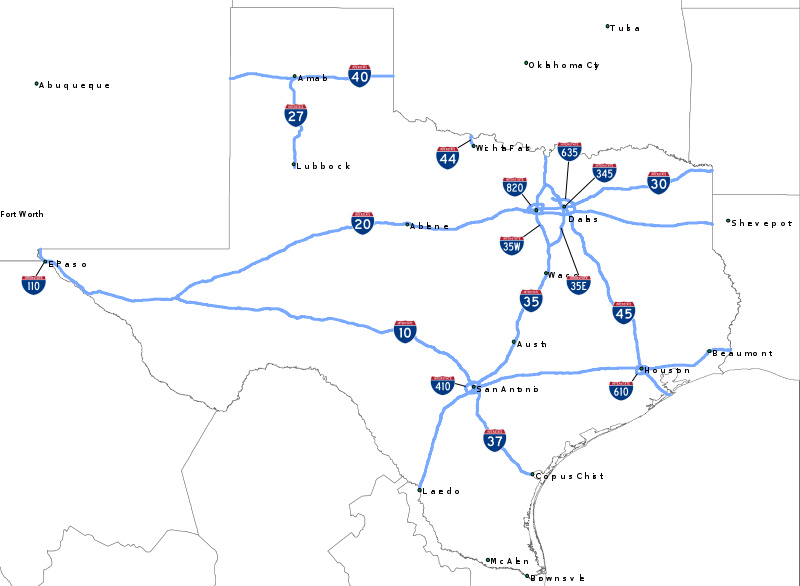 intrastate – existing or occurring within the boundaries of a state
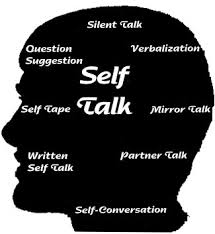 intravenous – within a vein
intra-
within
intrapersonal communication
28
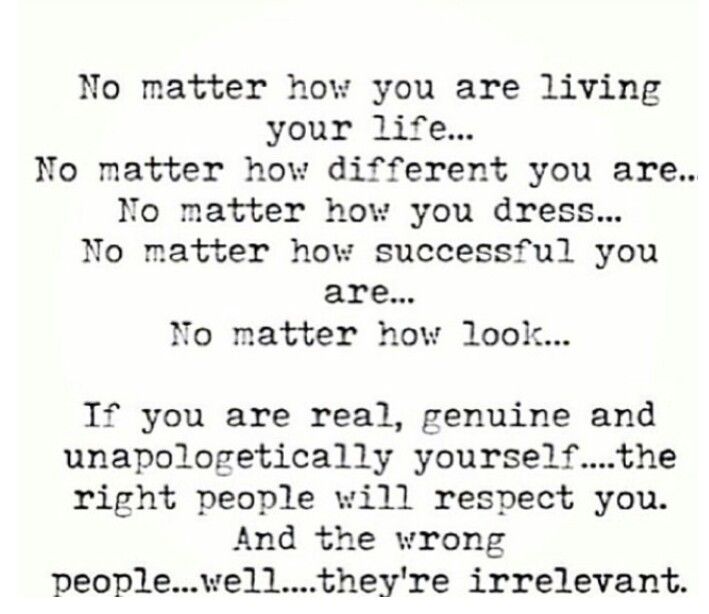 ir·rel·e·vant      əˈreləvənt/
adjective
adjective: irrelevant
not connected with or relevant to something.
ir-
not
malfunction – failure to function properly
29
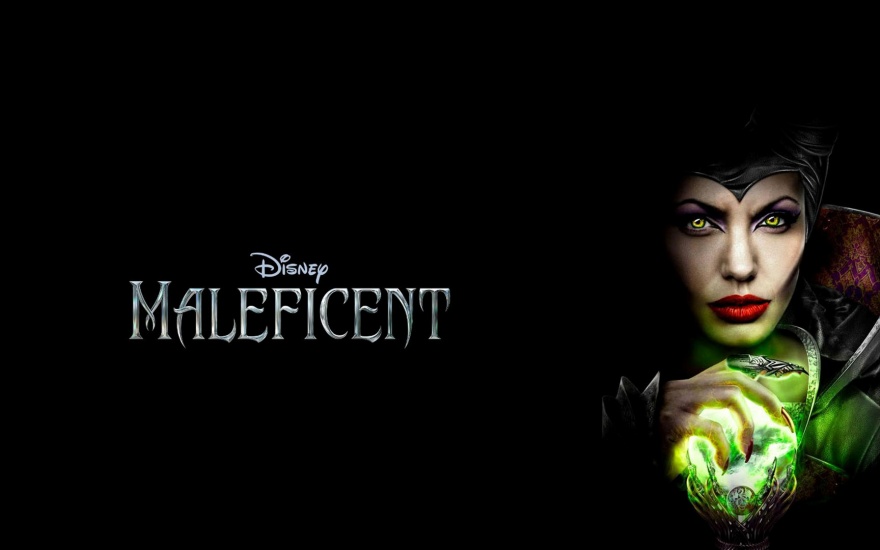 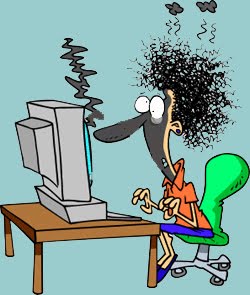 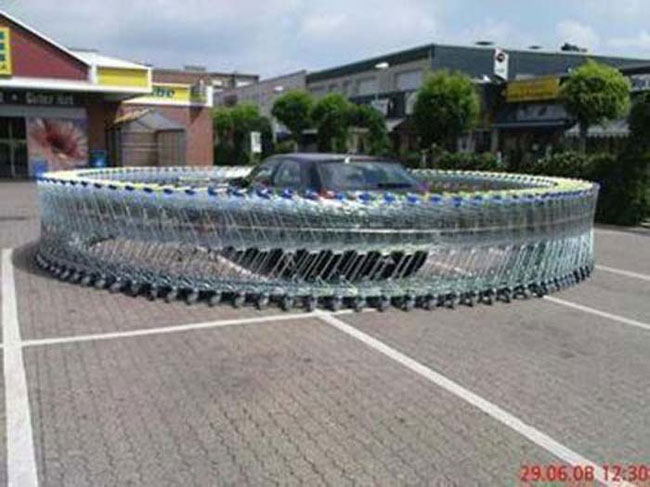 malicious intent
mal-, male, mali -
bad	 badly
 harsh
wrong
ill	evil
abnormal	defective
Maladjusted - badly or unsatisfactorily adjusted, especially in relationship 
to one's social circumstances, environment, etc.
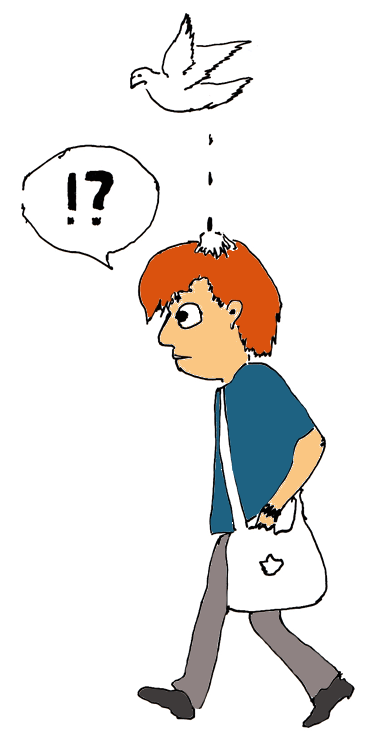 30
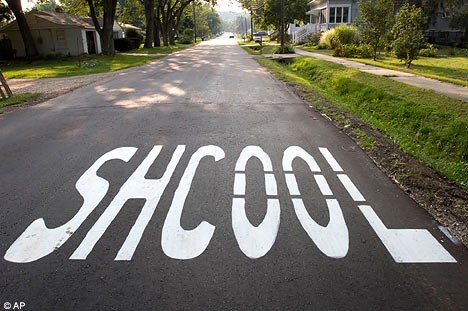 mistake
misfortune – bad luck
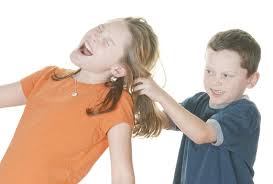 misbehave
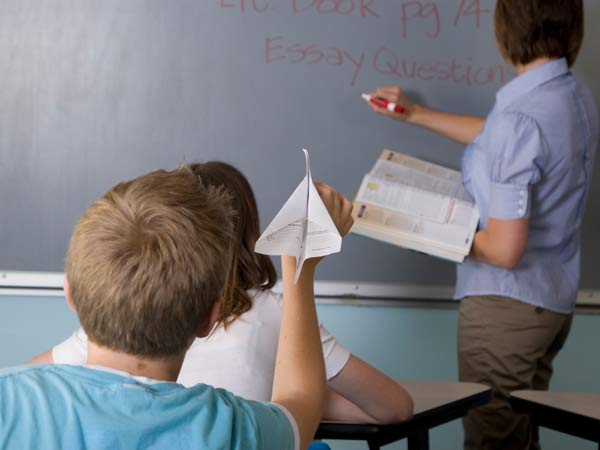 misconduct - unacceptable or  improper behavior,
 especially by an employee or professional person.
mis-
bad
wrong
harsh
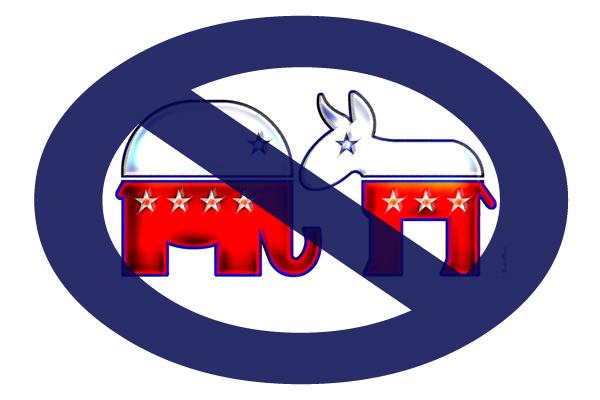 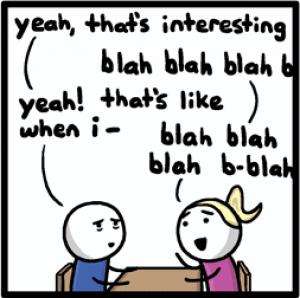 31
nonpartisan - not biased or partisan, especially toward any particular political group.
non-stop talking
nonconformist
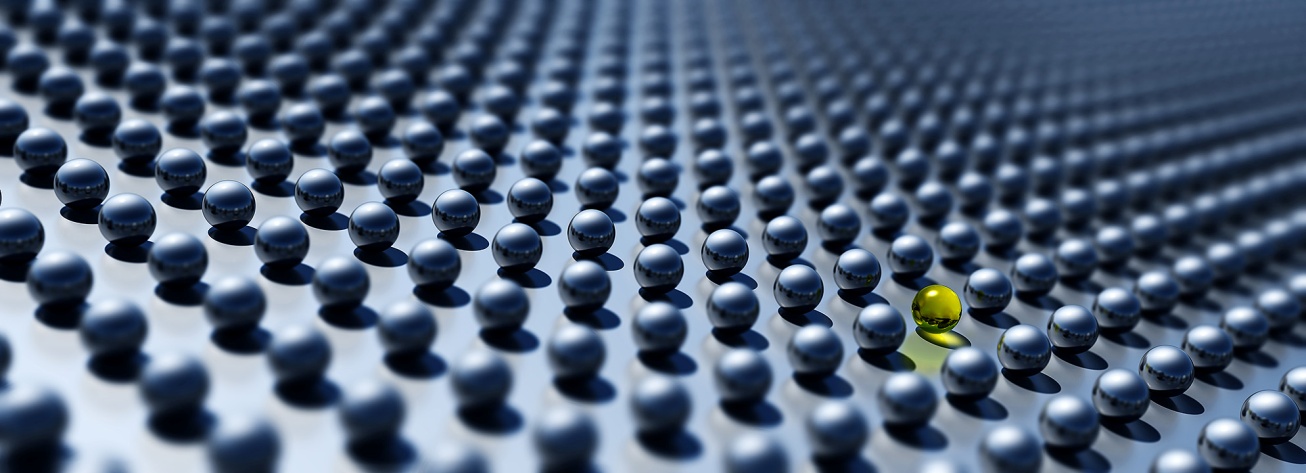 non-
nothing 
not
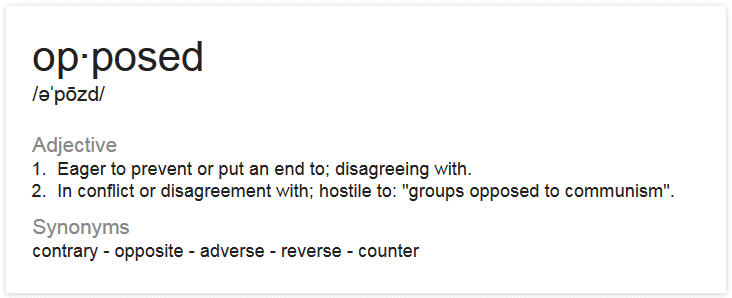 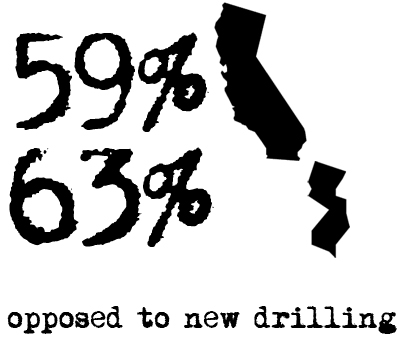 32
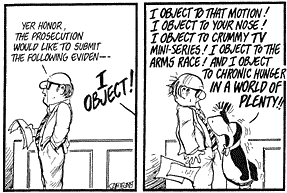 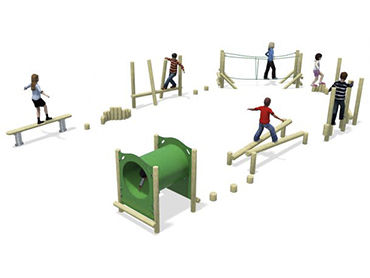 object
objection
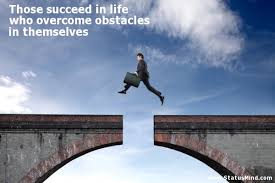 ob-before c, ob- becomes oc-before f, ob- becomes of-before g, ob- becomes og-before p, ob- becomes op-    opposedbefore m, ob- becomes o-
obstacle - a thing that blocks one's way or prevents or hinders against the intended progress
against
perceive -  become aware or conscious of (something); come to realize or understand.

state of being or process of becoming aware of something
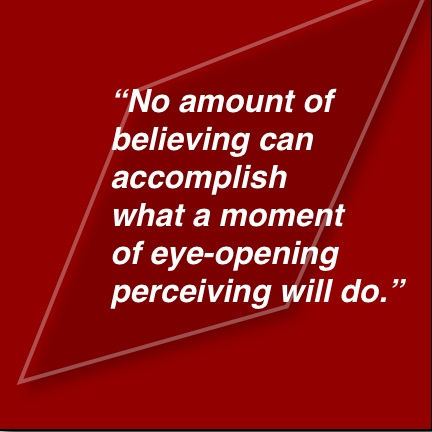 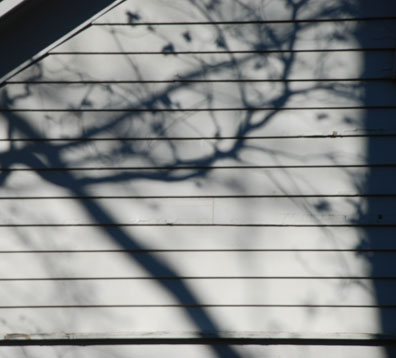 33
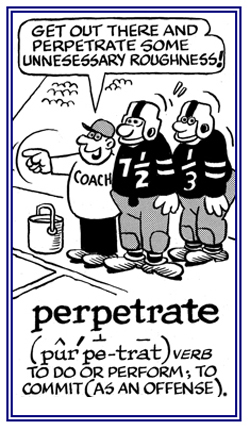 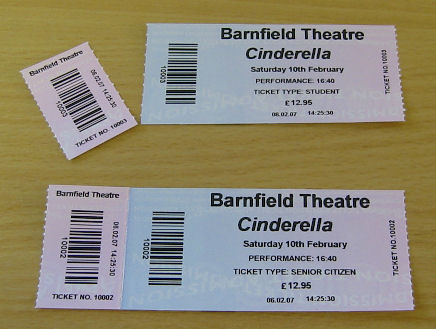 perforated paper
per-
through
across
over
beyond 
by means of
percolate - To cause (liquid, for example) to pass through a porous substance
 or small holes 2. To pass or ooze through
34
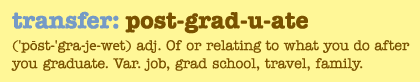 postgraduate – of or relating to studies done after earning a bachelor’s degree
posterior - further back in position; of or nearer the rear or hind end, especially of the body or a part of it.
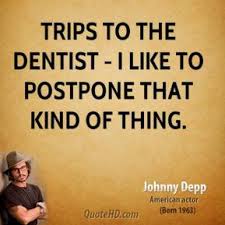 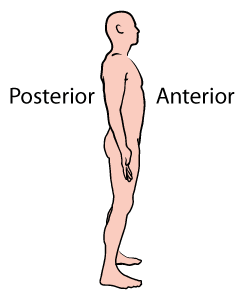 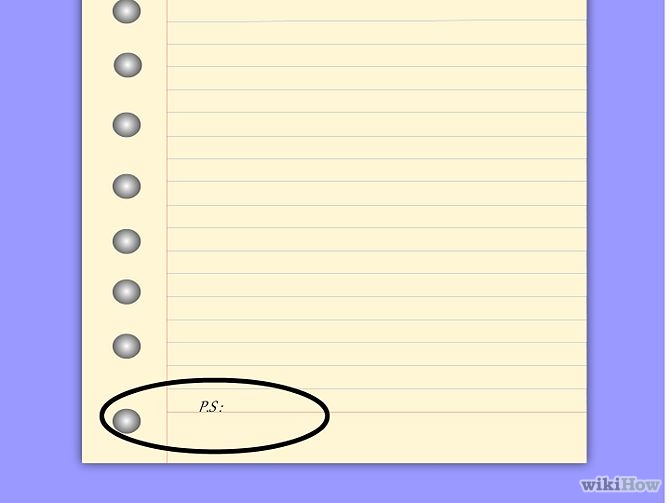 post-
after
behind
later
subsequent
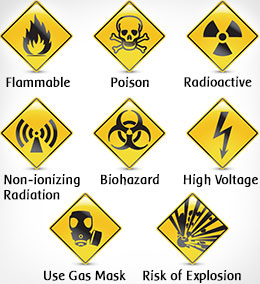 35
precaution - a measure taken in advance to prevent something dangerous,
 unpleasant, or inconvenient from happening.
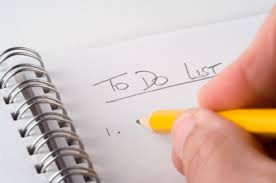 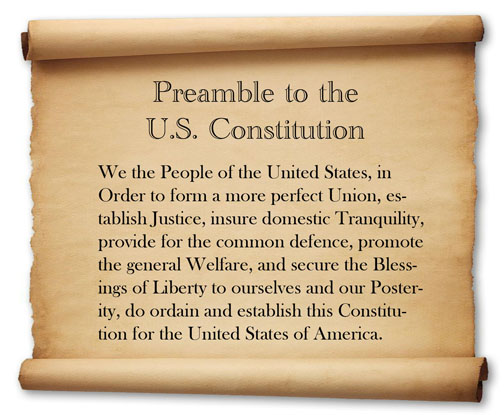 preamble -  1 : an introductory statement; especially : the introductory part of a constitution or statute that usually states the reasons for and intent of the law. : an introductory fact or circumstance; especially : one indicating what is to follow.
prearrange- arrange or agree upon in advance
pre-
before
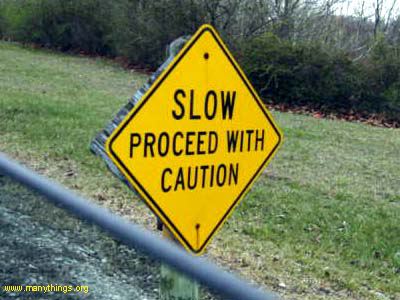 proceed - move forward, especially after reaching a certain point.
36
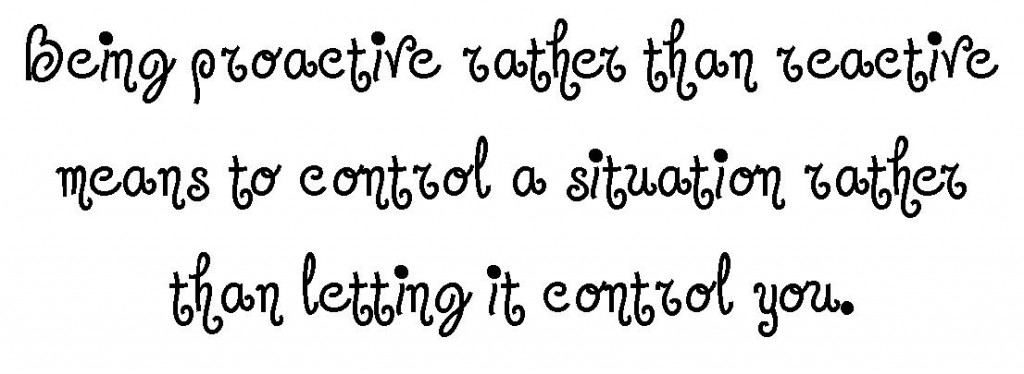 produce - make or manufacture from components or raw materials.
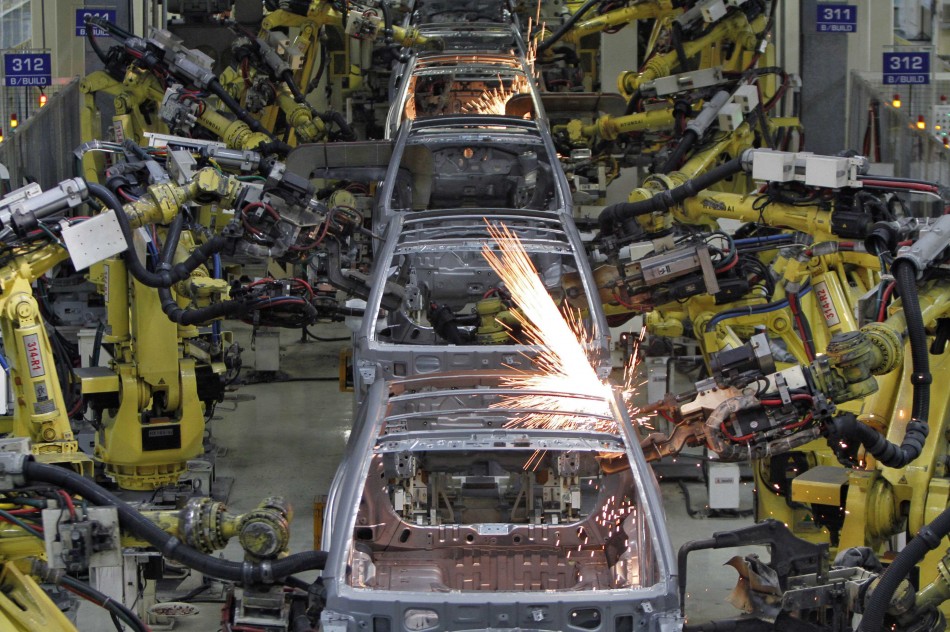 pro -
before, for
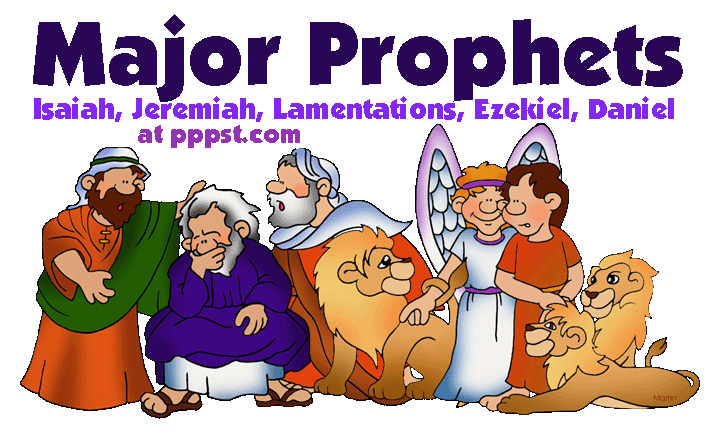 37
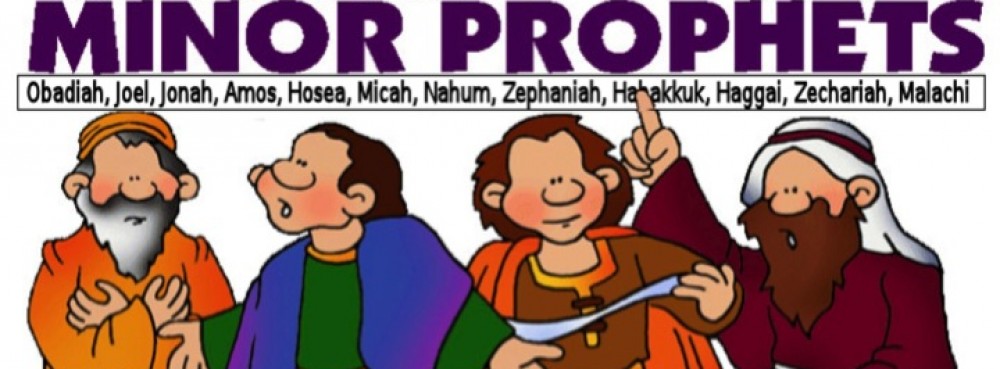 prophet - a person regarded as an inspired teacher or proclaimer of the will of God.
program  - a planned series of future events, items, or performances.
"a weekly program of films"
prognosis - the likely course of a disease or ailment, 
a forecast of the likely course of a disease or ailment.
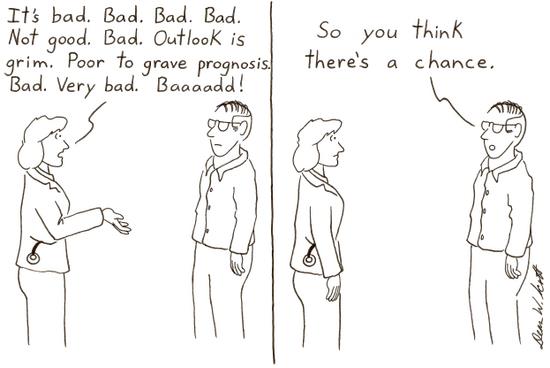 pro-, por-, pur-
a prefix signifying before
 forward, forth; for, in favor of; in front of; in place of, on behalf of; according to; as, to place before; to go before or forward, to throw forward
recall - ring (a fact, event, or situation) back into one's mind,
 especially so as to recount it to others; remember.
38
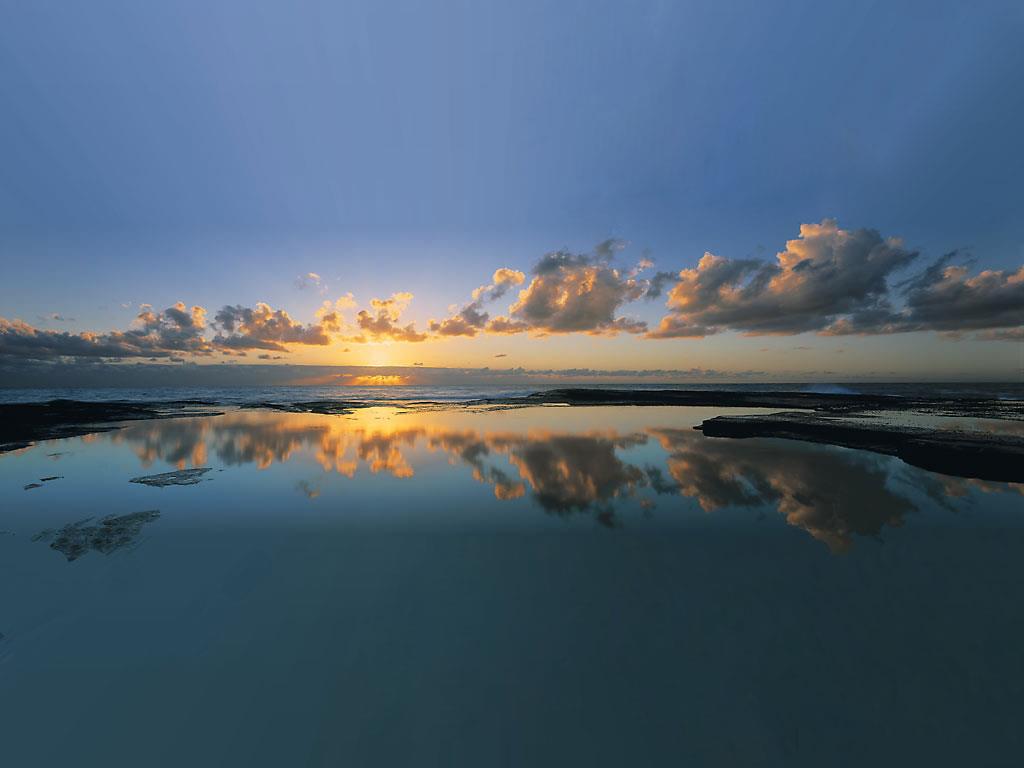 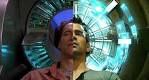 recede -  to go or move away; retreat; go to or toward a more distant point; withdraw.
reflect - (of a surface or body) throw back (heat, light, or sound) without absorbing it.
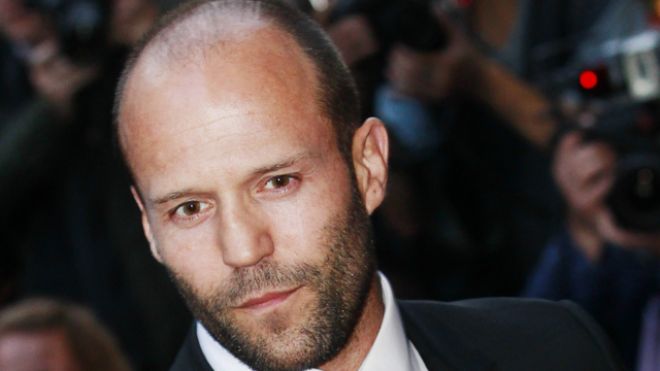 re-
back; again

recall, recede, reflect, redo, repay,
39
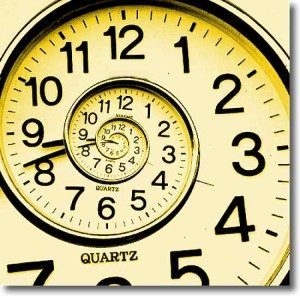 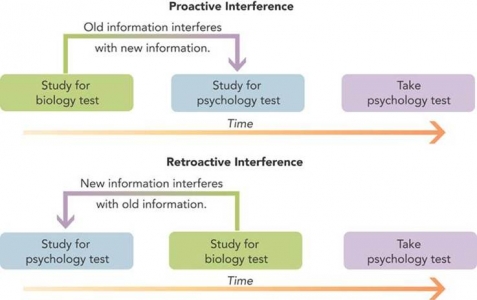 retrocede
retro-
ret·ro·spect     ˈretrəˌspekt/
noun
noun: retrospect; plural noun: retrospects
a survey or review of a past course of events or period of time.
backward
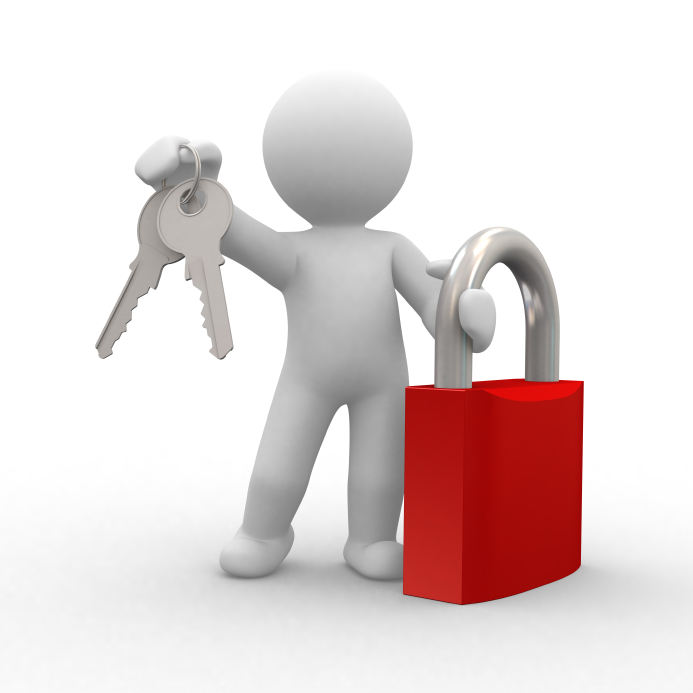 40
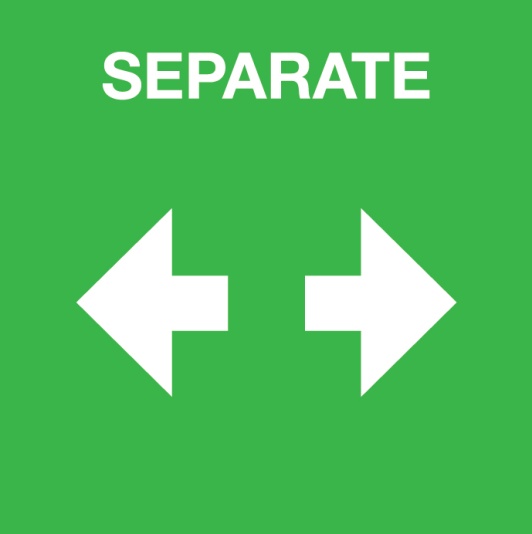 secure- dependable; firm; not liable to fail, yield, become displaced
secession- the act of separating from a nation or state and becoming independent.
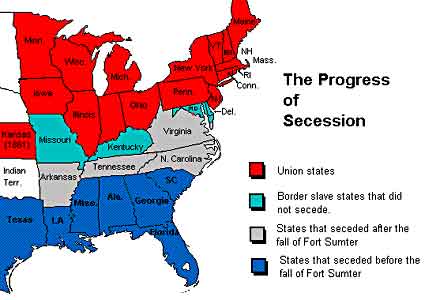 se-
apart
41
self-taught- educated by your own efforts
self-worth- the sense of one's own value or worth as a person
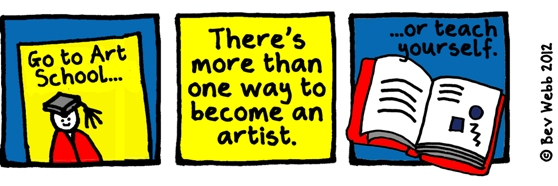 selfish- having or showing concern only for yourself 
and not for the needs or feelings of other people
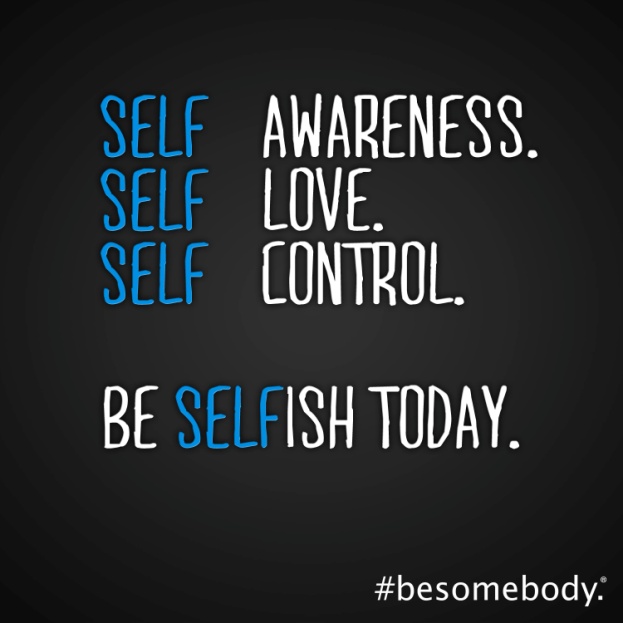 self-respect
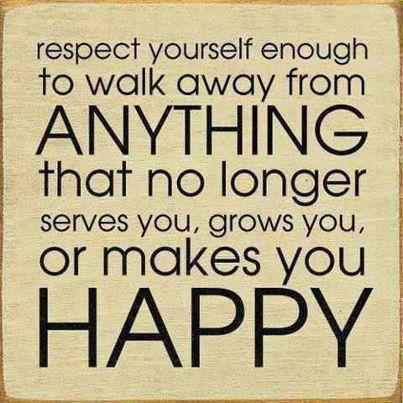 self-
of the self
semi-circle- A half of a circle as divided
 by a diameter.
42
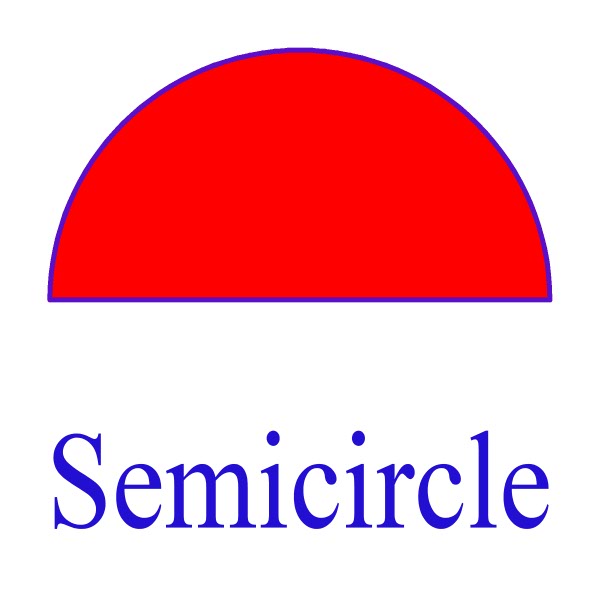 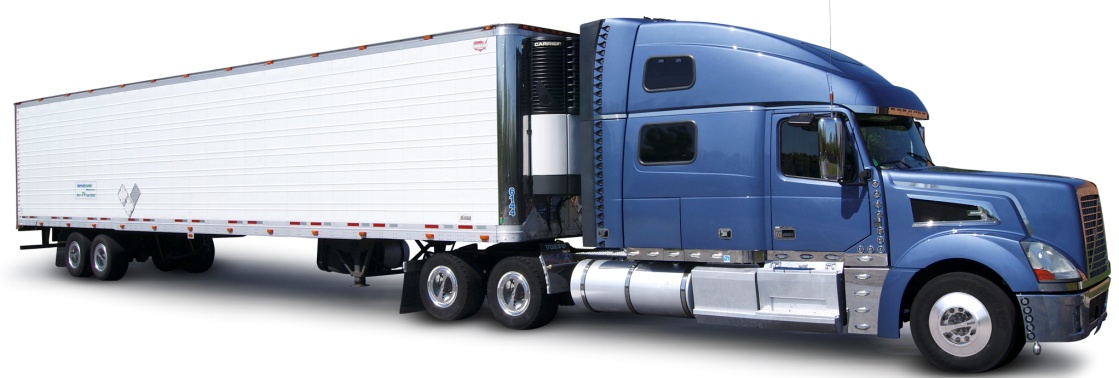 semi truck
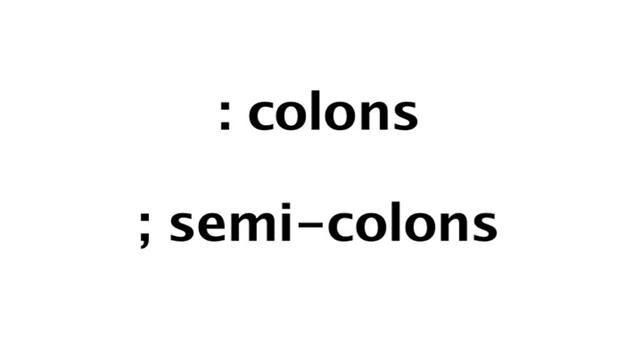 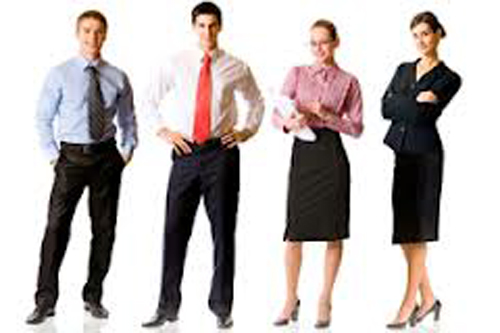 semiformal- somewhat formal : not informal but not highly formals
semi-
half

partly
43
submarine - a boat, particularly a warship, designed to stay and travel under the surface of the water for a long time
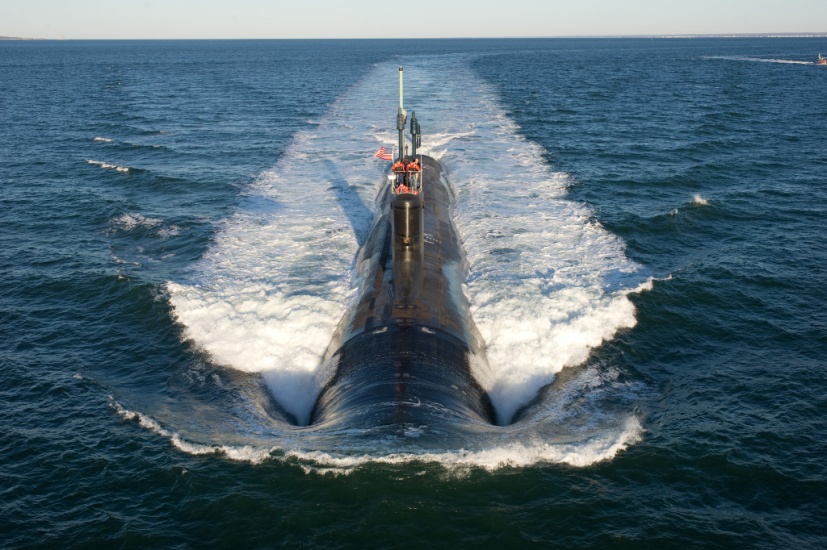 submerge - to put or sink below the surface of water
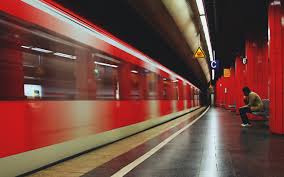 subway - a system of underground trains in a city.
sub-
under 

beneath
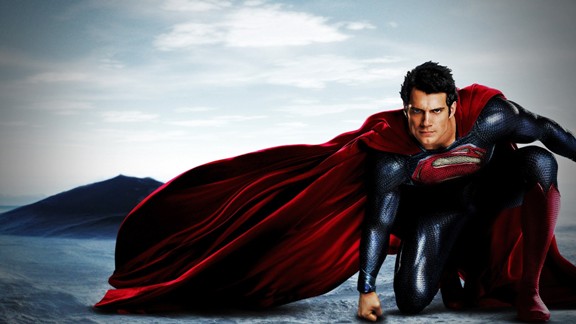 44
superabundance
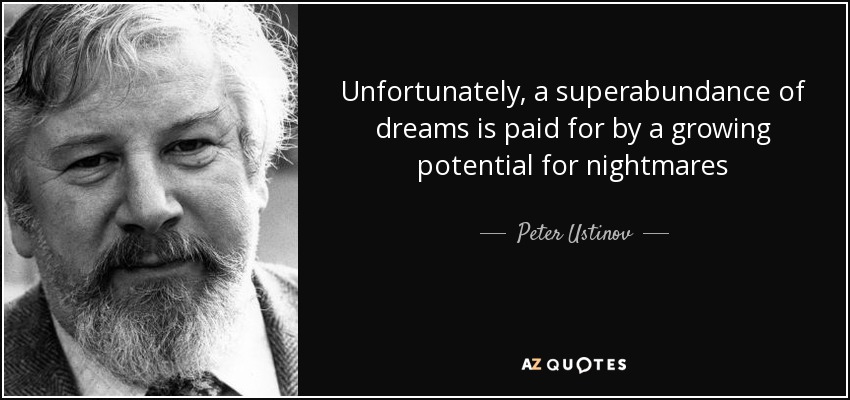 superman - a man who is very strong, successful,
Superabsorbent polymers (SAPs) (also called slush powder) are polymers that can absorb and retain extremely large amounts of a liquid relative to their own mass. Water-absorbing polymers, which are classified as hydrogels when cross-linked, absorb aqueous solutions through hydrogen bonding with water molecules
supernova -  the explosion of a star
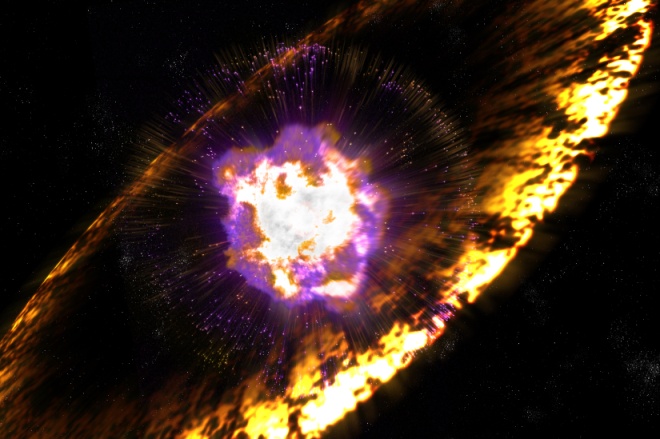 super-
over
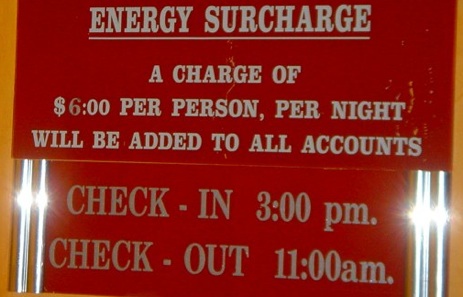 45
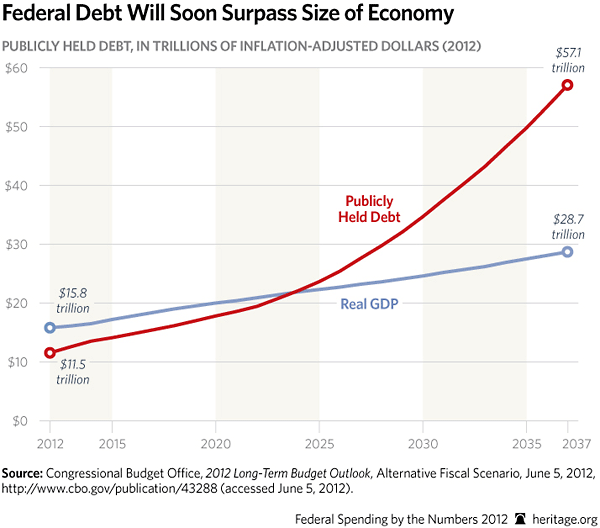 surcharge - an additional charge, tax, or cost.
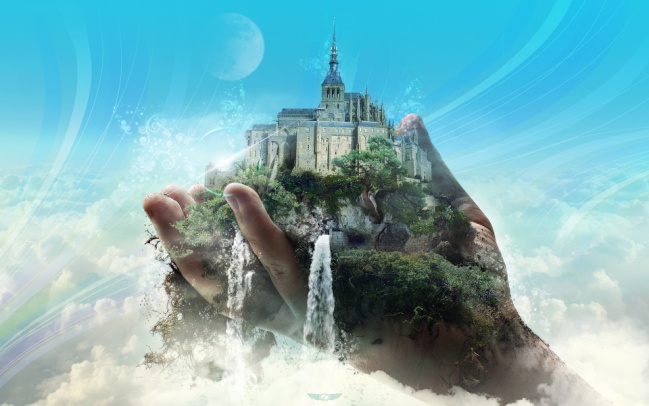 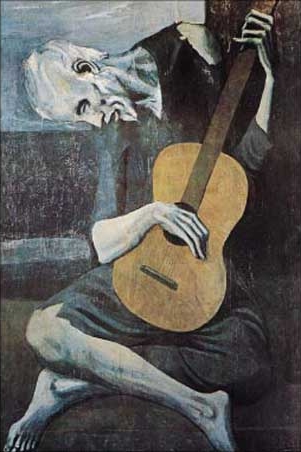 surrealism -  expressing imaginative dreams and visions free from conscious rational control.
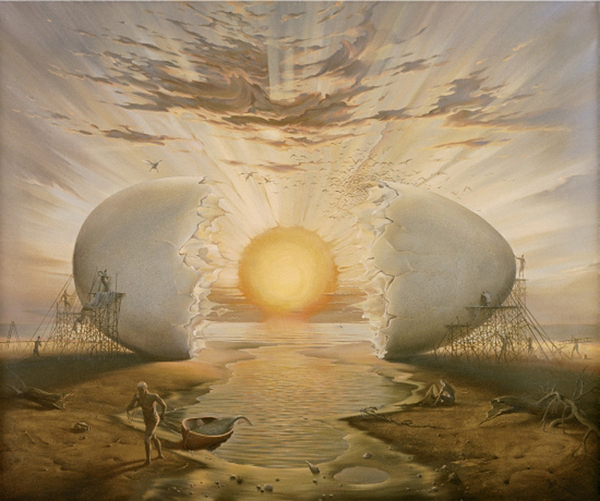 sur-
over 

above
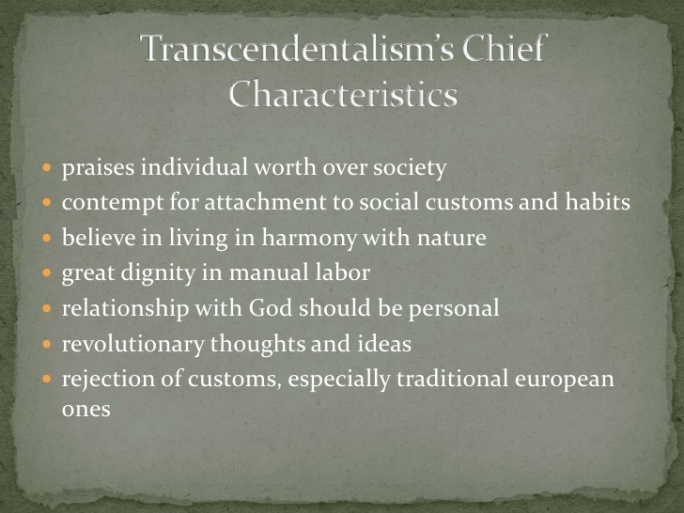 transfer -to convey or remove from one place, person, etc., to another
46
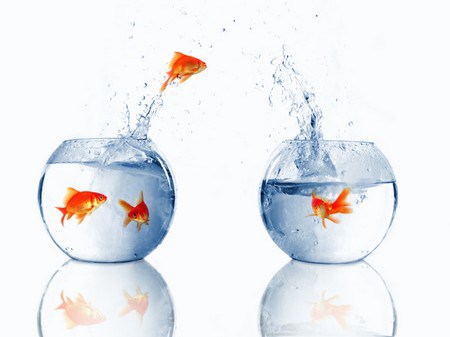 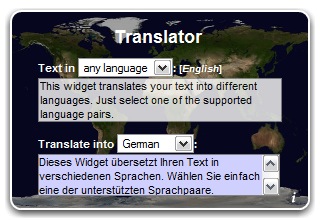 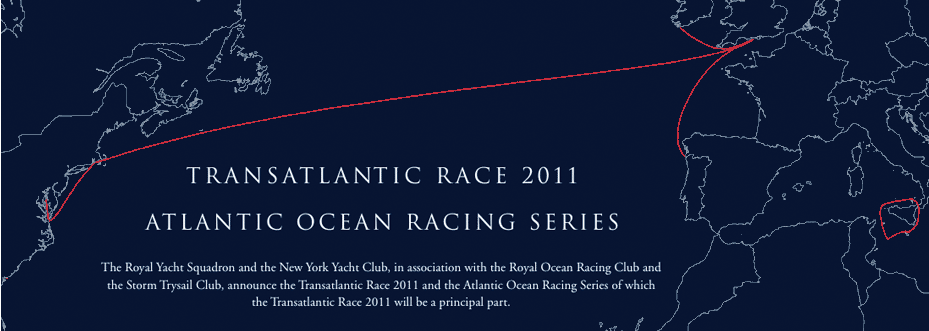 trans-
across

over
Ultraviolet light is a form of radiation which is not visible to the human eye.
47
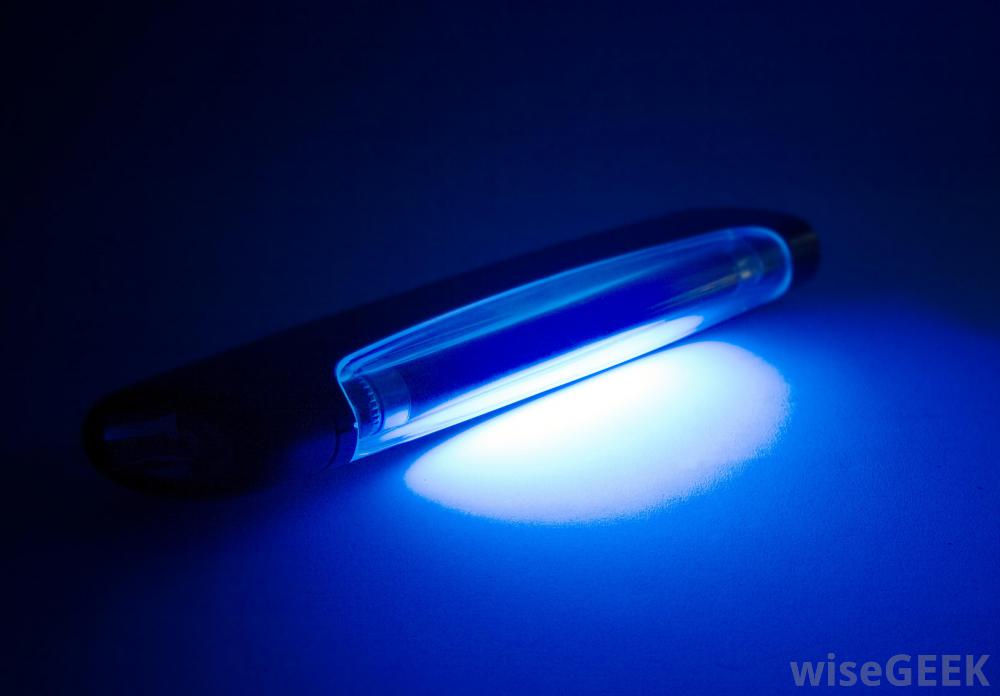 ultrasonic sound - used to describe sounds that are too high for humans to hear.
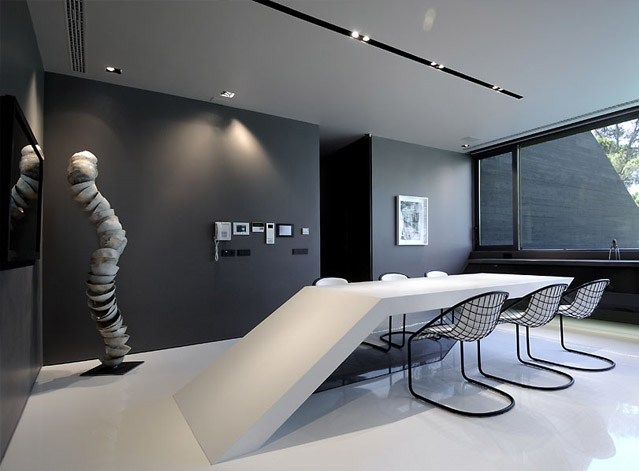 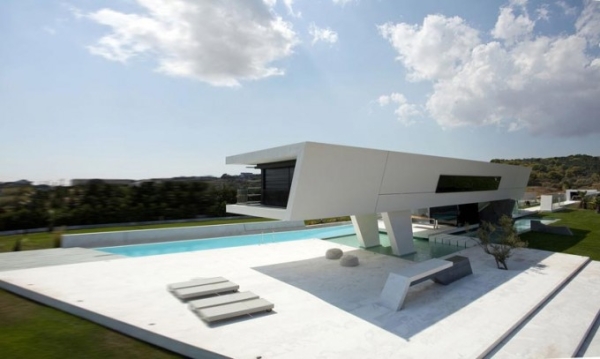 ultra-
extremely
ultramodern - Extremely modern in ideas or style;
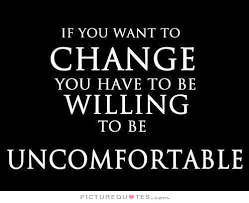 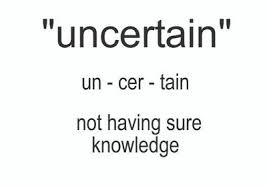 48
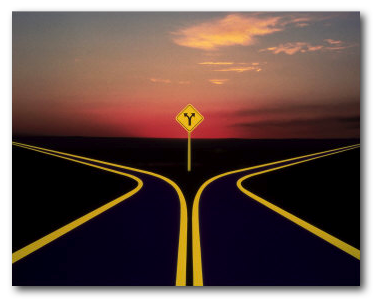 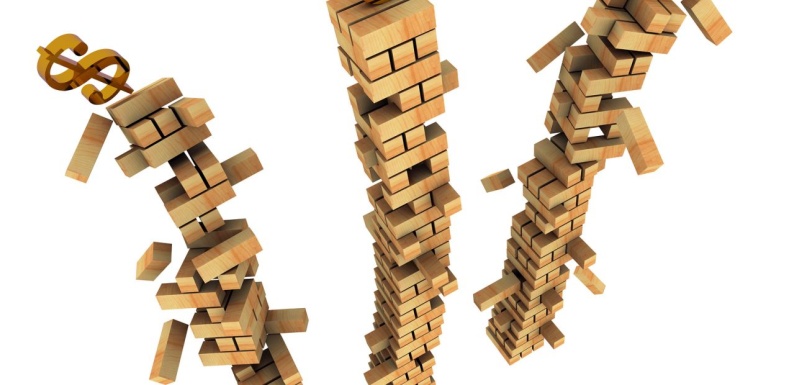 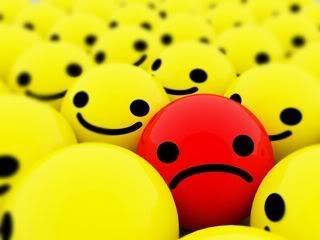 unstable - not stable; not firm or firmly fixed; unsteady.
un-
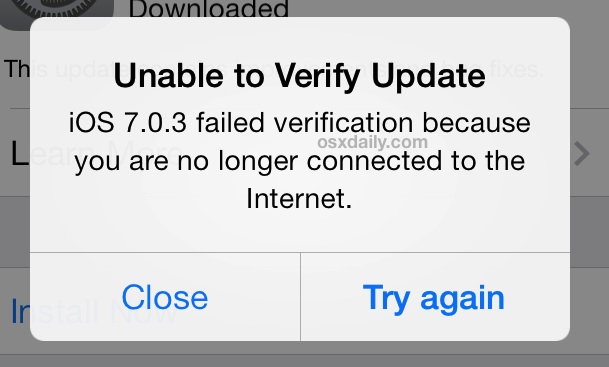 not
lack of 
opposite
unhappy